Vegetation
Amazon Rain Forest
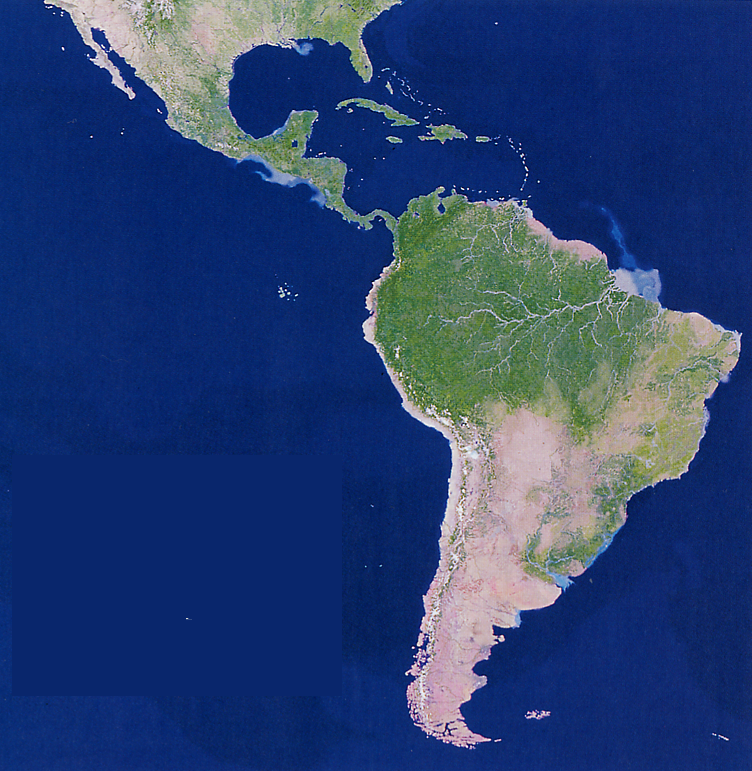 On the Ground Floor of the Rain Forest
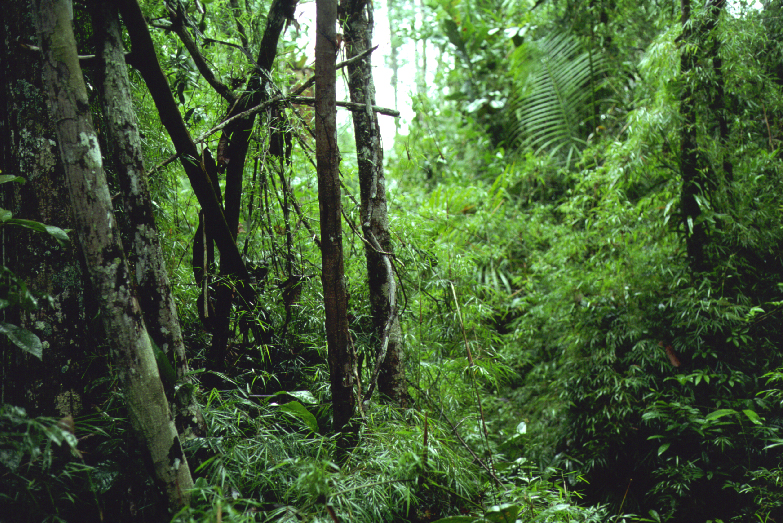 Three-Tiered Vegetation
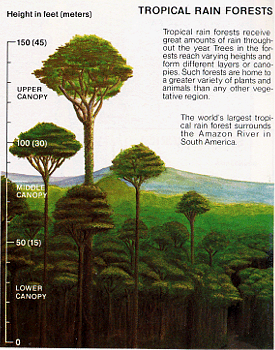 Three-Tiered Canopy
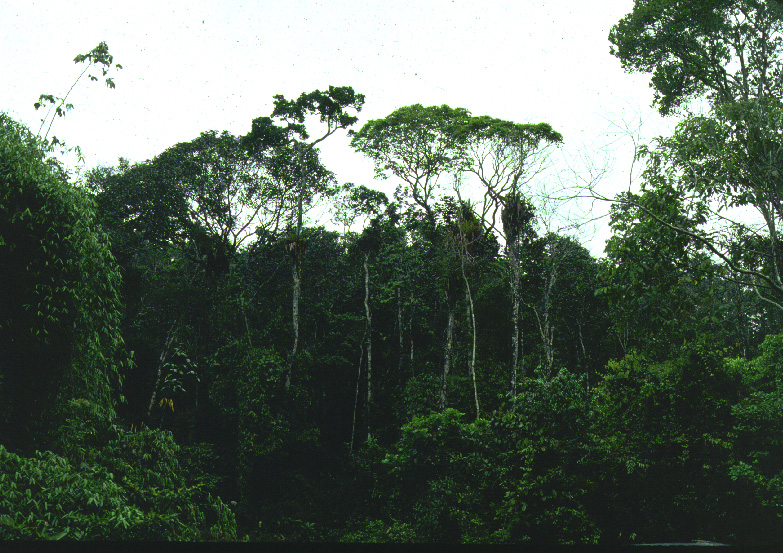 Native Indians of the Amazon
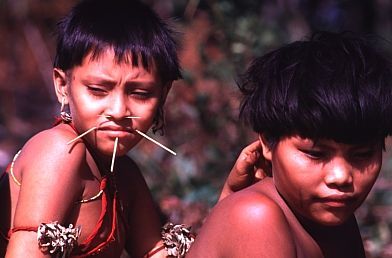 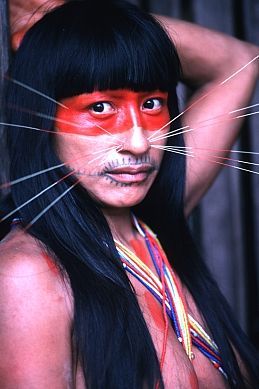 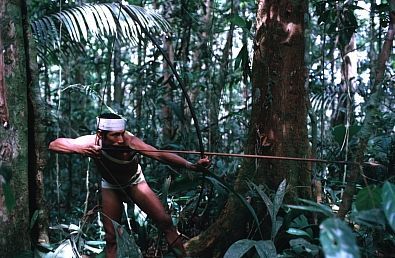 Jungle Fauna
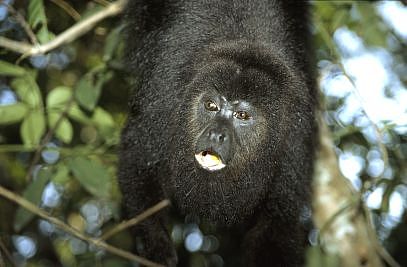 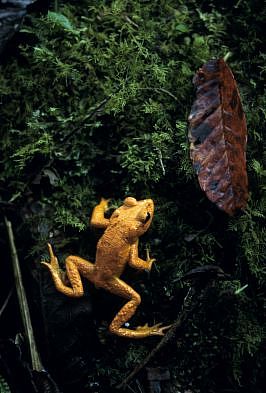 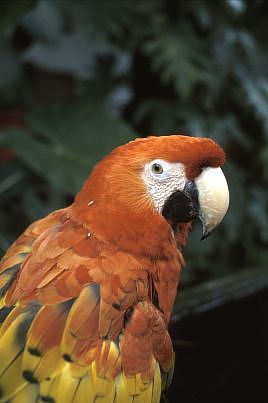 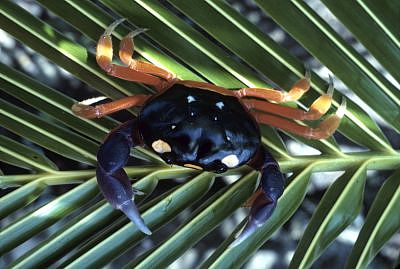 Minerals of the Amazon Region
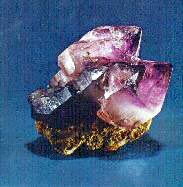 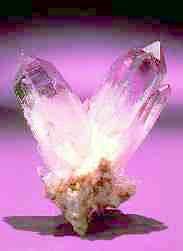 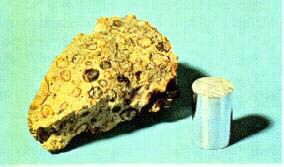 Amethyst
Bauxite
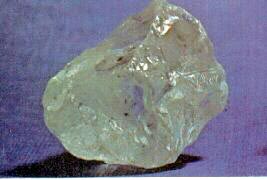 Quartz
Diamonds
Deforestation in the Amazon
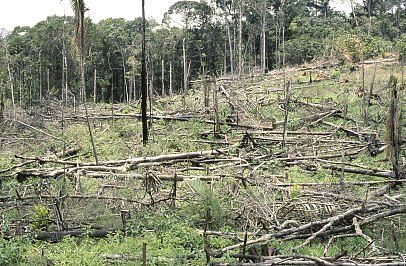 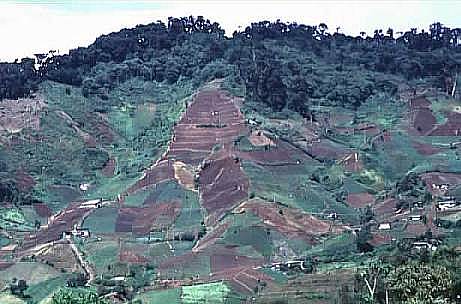 Original Forest Cover
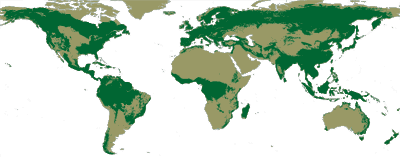 Current Forest Cover
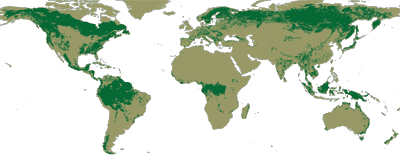 Future Forest Cover
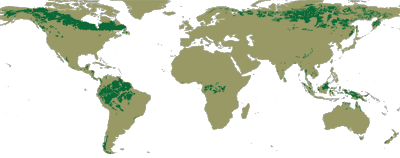 Agriculture and Fishing
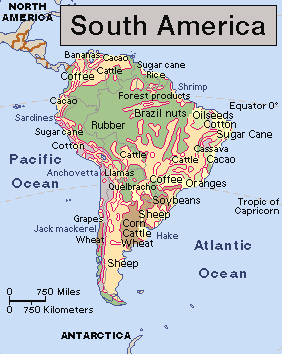 Banana Plantation
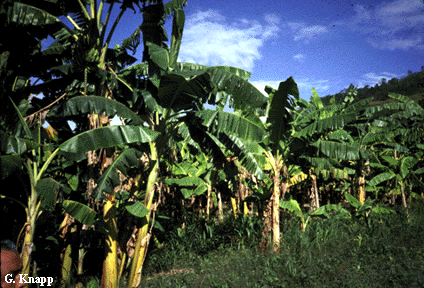 Harvesting Sugar Cane
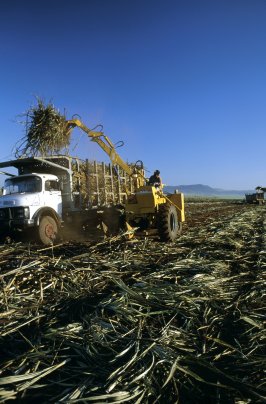 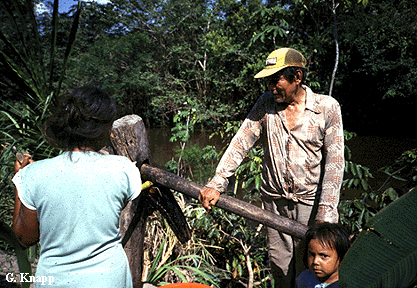 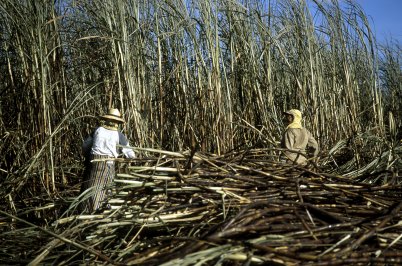 Growing Coffee
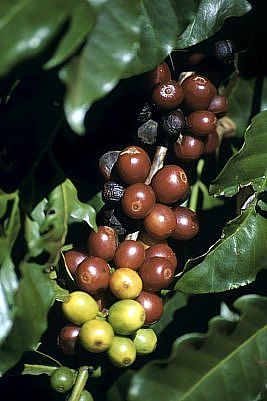 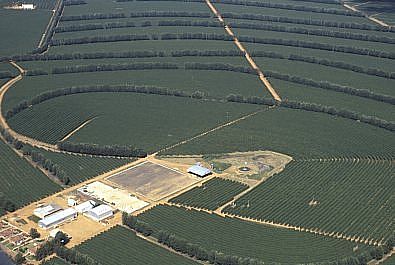 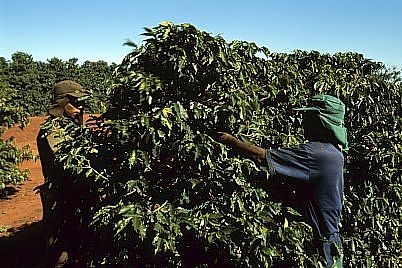 Rubber Industry
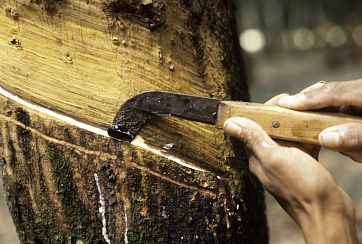 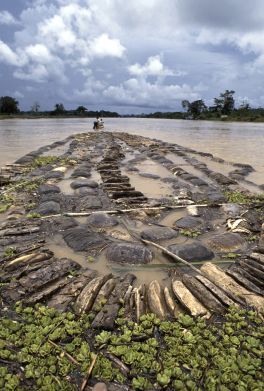 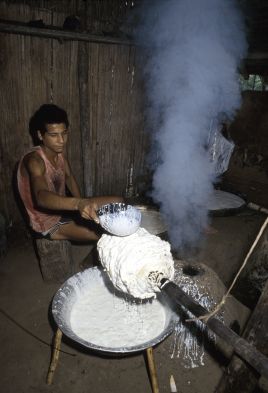 Other
Resources
Oil Drilling in the Gulf of Mexico
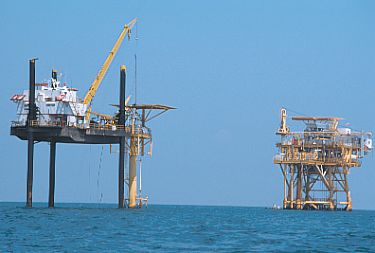 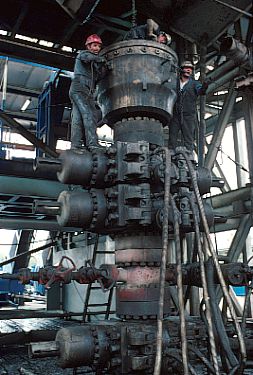 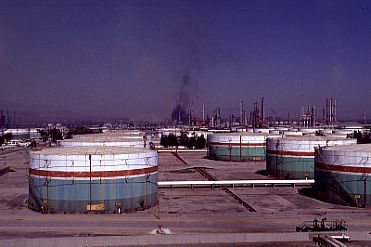 Eco-Tourism
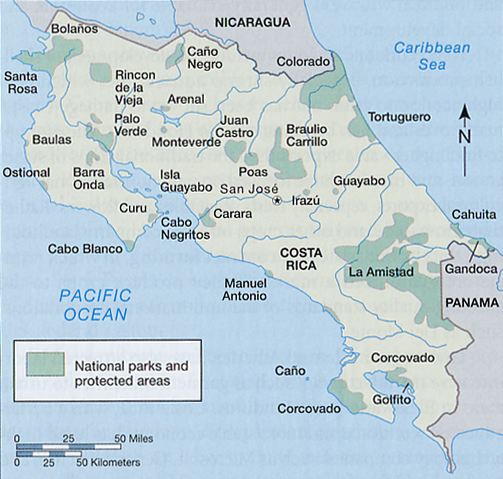 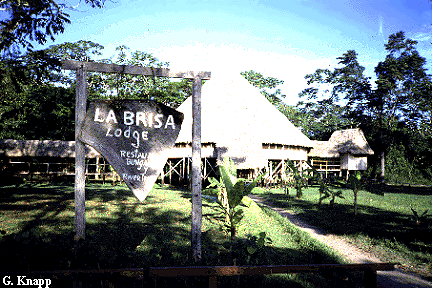 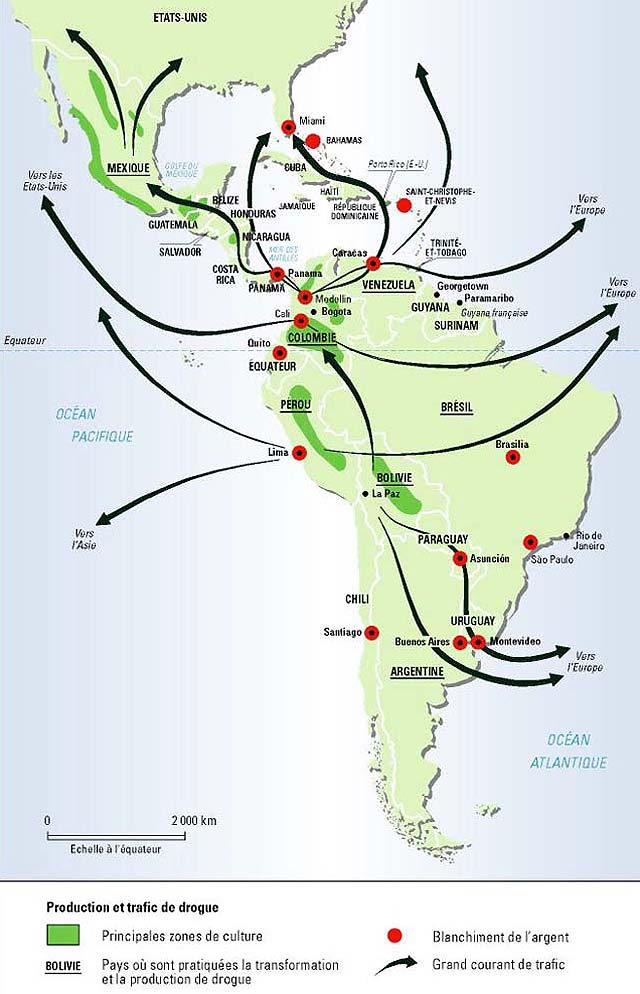 Drug Trafiking Routes
Demographics
Population and Projections
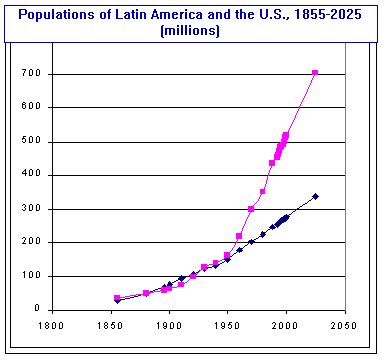 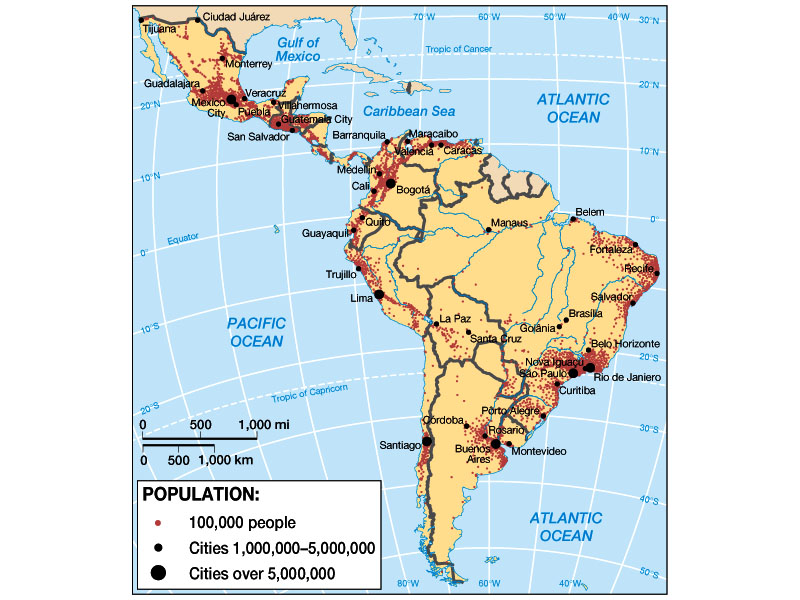 Latin
America’s
Population
Distribution
Sao Paolo, Brazil
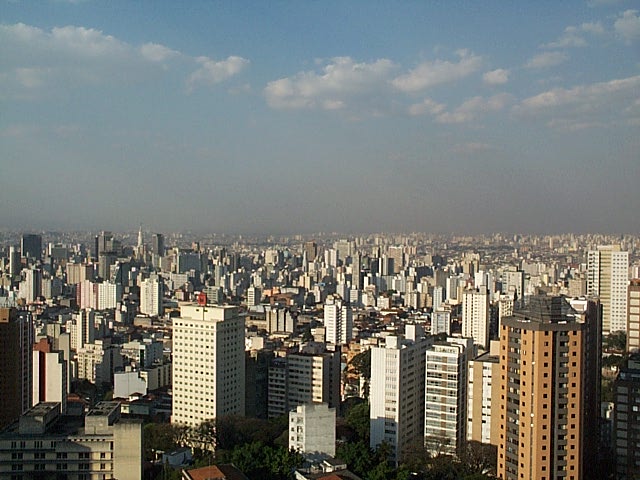 Overcrowding in Sao Paolo, Brazil
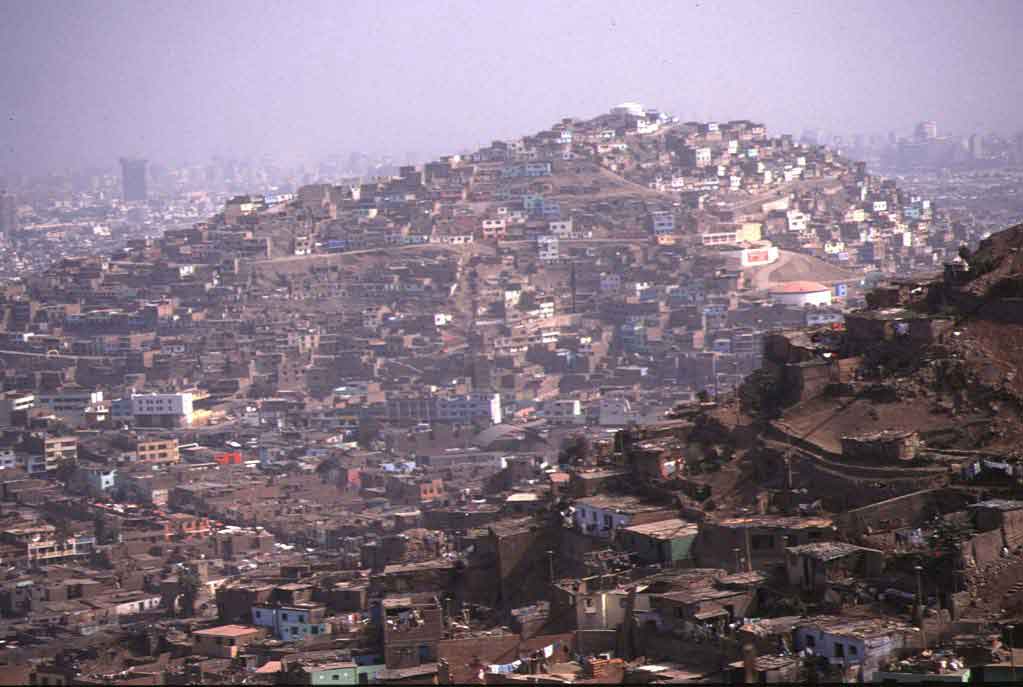 Squatter Settlementsin Major Latin American Cities
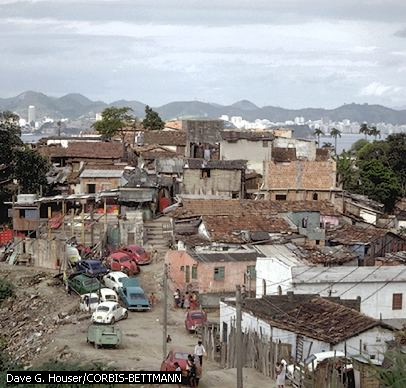 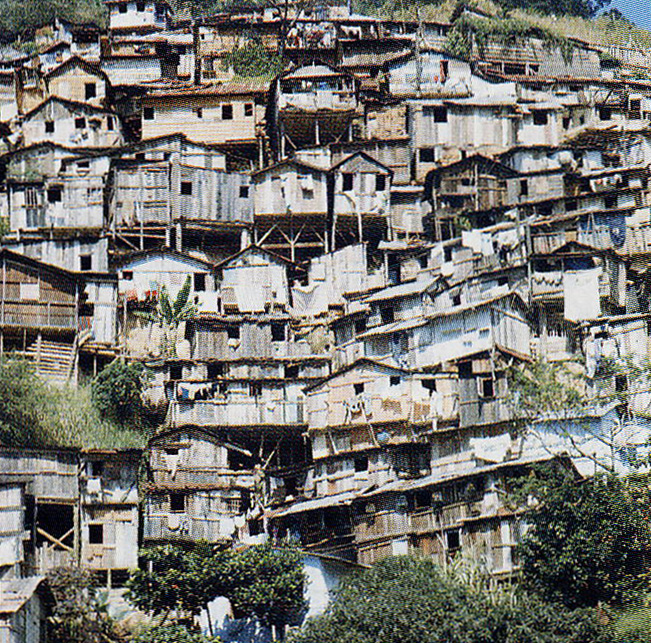 Adios!